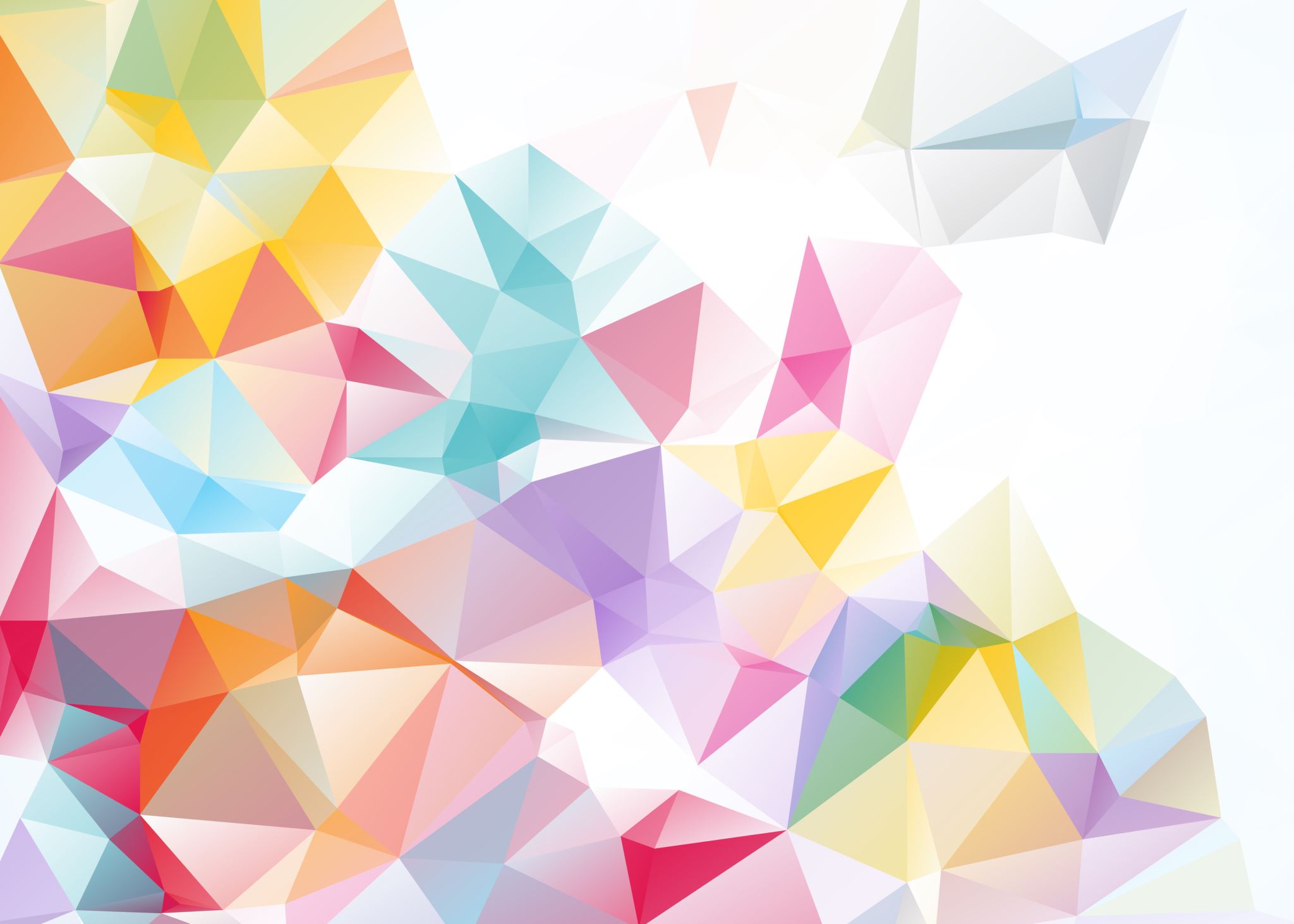 NJ_M404LiteraturdidaktikWS 2021
Jana veličková, petr pytlík
Organisatorisches
Ziel des Kurses: Entwicklung der Fähigkeit, mit literarischen Texten im Unterricht zu arbeiten.
Didaktisierung der literarischen Texten nach den jeweiligen Gattungen: Kurzerzählung, Lyrik (u. a. konkrete Poesie), Märchen, Comics, Lieder, … 
Kursverlauf 
24. 9. - Einstieg zur Arbeit mit literarischen Texten im FSU 
22. 10. - Präsentationen der Team-Didaktisierungen 
26. 11. - Präsentationen der Team-Didaktisierungen
abschlussbedingungen
Mündliche Team-Didaktisierung 
Schriftliche Team-Didaktisierung 
Aktive Mitarbeit im Kurs
abschlussbedingungen
Mündliche Team-Didaktisierung eines Textes (bzw. Textabschnittes) (präsent im Seminar, zu zweit/dritt) 
20 Min. (Die Zeit ist bitte einzuhalten!)
Die zu bearbeiteten Themen bzw. Textsorten sowie die Termine der Präsentationen stehen fest (siehe Studienmaterialien bzw. den interaktiven Syllabus im IS). – Anm.: Diejenigen, die bereits den Kurs L400 besucht haben, bearbeiten nicht das gleiche Buch.
Es wird nicht mit ganzen Texten gearbeitet (auβer Lieder und Lyrik-Formen), sondern nur mit Ausschnitten aus den Texten (d. h. mit ausgewählten Kapiteln, Auszügen, etc.). Die Wahl des konkreten Textausschnitts zum Didaktisieren liegt an Ihnen. 
Nach der Didaktisierung folgt eine gemeinsame Reflexion im Plenum.
abschlussbedingungen
Schriftliche Team-Didaktisierung  
desselben Textes, den Sie auch mündlich präsentiert haben.
Pro Team wird eine gemeinsame Didaktisierung abgegeben.
Die Vorlage zur Didaktisierung finden Sie in den Studienmaterialien im IS sowie im interaktiven Syllabus (Umfang: Deckblatt + ca. 5 - 7 Seiten + Quellenverzeichnis). 
Abgabetermin: 23. 1. 2022 (in den Ordner „Schriftliche Didaktisierung“ in „Odevzdávárna“ hochladen).
Zápočet (2 Kr.) – kolokvium (4)
Für das "Zapocet" müssen die Studierenden einen deutschsprachigen Text für Kinder und Jugendliche nach eigener Wahl im Team didaktisieren, diese Didaktisierung mit dem Team im Seminar präsentieren und anschließend schriftlich festhalten. Da es sich um Teamarbeit handelt, muss in der schriftlichen Didaktisierung genau beschrieben werden, wie sich jedes Team-Mitglied an der Ausarbeitung der Didaktisierung beteiligt hat.
Für das "Kolokvium" muss zusätzlich noch eine individuelle Seminararbeit zu einer Methode (einem Ansatz zu) der Arbeit mit literarischen Texten im DaF-Unterricht ausgearbeitet werden.
18. 10.
kolokvium (4)
Seminararbeit zu einer Methode (einem Ansatz zu) der Arbeit mit literarischen Texten im DaF-Unterricht (individuell – bei Studierenden mit Kolokvium-Abschluss)
!!! Beispielaktivitäten
Deckblatt + ca. 5-7 Seiten + Quellenverzeichnis 
Der kommunikative Umgang mit Literatur im DaF-Unterricht 
Handlungs- und produktionsorientierte Literaturarbeit
Transkulturelles Lernen im Literaturunterricht
Kooperative Lernformen/Kooperatives Lernen im Literaturunterricht
Rezeptionsästhetischer Ansatz
Storyline al seine Variante des Story approach + das entdeckende-literarische Konzept 
Erwartung und Antizipation und die didaktischen Folgen
…
Literatur im daf-unterricht
Literatur im DaF-Unterricht – was ist das und was nicht?
PROBLEME
1. Literarische Texte werden nur selten im Fremdsprachenuntericht behandelt – wie ist eure eigene Erfahrung?
2. In den Lehrwerken findet man selten literarische Texte, weil sie als "ungeeignet" für einen kommunikativen Fremdsprachenunterricht angesehen werden. Man geht von dem Vorurteil aus, dass die Sprache der Literatur eine schwierige Sprache, oder eine "nicht-kommunikative" Sprache ist.
3. Oft wird Literatur einfach unter Leseverstehen oder Landeskunde behandelt. Paralell wird schreiben im Unterricht mit der Kompetenz Schreiben verwechselt.

DISKUSSION
ABER…
Seit Mitte der 80er Jahre hat sich bei dem Literaturunterricht ein neues Verfahren entwickelt: Das ist der sogenannte "produktions- und handlungsorientierte Ansatz". Gemeint ist ein Unterricht, bei dem die Schüler selbst produktiv tätig werden, indem sie Texte ergänzen, umschreiben, imitieren, szenisch umsetzen und in andere Medien transformieren (z.B. Malen, Vertonen, Filmen, Bildcollagen erstellen …).

"Literatur ist eine sprachliche Simulation von Lebenswelten". – Stefan Matuschek (Jena)
Daraus folgt: Literatur will nicht nur Kommunikation sein, sie will auch Erfahrungen, Gefühle und Fantasie anregen, aber sie will auch die Sprache und die Gedanken in einer kreativen und unkonventionellen Art und Weise benutzen.
Zu welchem Zweck verwendet man also Literatur im Fremdsprachenunterricht?
???
Literaturdidaktik
(Fremdsprachen)Literaturdidaktik (Surkamp, 2010, S. 137)
eine angewandte Wissenschaft
„untersucht warum (Zwecke/Ziele) und wie  (Methoden der Literaturvermittlung) literarische Texte in institutionell organisierten fremdsprachlichen Lehr- und Lernprozessen eingesetzt werden sollten, welche Kompetenzen durch die Beschäftigung mit Literatur ausgebildet werden können und welche Texte sich dafür jeweils besonders anbieten“.
Zwecke der arbeit mit literarischen texten NACH Martinelli (2012)
1. Motivation: kurze Gedichte, einfache oder lustige Texte können die Schüler interessieren oder sogar amüsieren; literarische Texte sprechen die Lernenden nicht nur kognitiv, sondern auch emotional an. Wenn der Lehrer einen richtigen Text aussucht, der dem Sprachniveau und Interessen der Schüler entspricht, sind Schüler normalerweise personell engagiert und gespannt bei dem Lesen.

2. Landeskundliche Informationen über die Zielsprachenkultur vermitteln: die Literatur bietet die Möglichkeit an, die Kultur des Landes durch literarische Texte kennen zu lernen: z. B. bekannte Schriftsteller, dessen Werke die Epoche widerspiegeln / Mentalität, Gebräuche, gesellschaftliche Informationen können in den literarischen Texten übertragen und mitgeteilt werden.
3. Erweiterung und Vertiefung des Wortschatzes: literarische Texte sind besonders reich an
treffende, präzise Wörter, die man normalerweise nicht in Alltagstexten findet. Man muss nicht
unbedingt klassische Autoren lesen, es gibt auch gute, moderne Jugendliteratur oder moderne
Autoren, die interessante Geschichten schreiben und sich selbst gut ausdrücken und über einen
großen Wortschatz verfügen. Auch einfache Texte können bei niedrigen Sprachniveaus zur
Erweiterung des Wortschatzes beitragen.

4. Förderung der Sprachfertigkeiten (Literatur als Teil des Sprachunterrichts): Die Literatur stellt
einen guten Anlass zur Vertiefung der Sprachfertigkeiten dar. Vor allem das Lesen kann gut
trainiert werden. Besonders Reime und Gedichte sind gute Mittel, um Aussprache, Betonung und
Intonation zu üben.
5. Mittel zum Erwerb oder zum Üben der Grammatik; Prosatexte, aber auch einfache Lieder und Gedichte eignen sich zum Trainieren syntaktischer und morphologischer Strukturen; ganze Sätze können z. B. auswendig gelernt und besonders durch Reim und Rhythmus einfach eingeprägt werden. Sätze und Abschnitte können z.B. umgeformt werden oder durch Synonymen ausgedrückt.

6. Anlass zur Diskussion über verschiedene Themen, zur Erörterung von Problemen; Pro und Contra Argumente finden, seine eigene Meinung dazu äußern / Stellungnahme… Vertiefung von Themen, die im Fremdsprachenunterricht behandelt worden sind.
7. Entwicklung der Textanalyse-Kompetenz (Literatur als Extrafach außerhalb des Sprachunterrichts): man lernt sprachliche Besonderheiten und stilistische Merkmale in einem Text erkennen.
8. Deutungshypothesen erstellen und Texte interpretieren; literarische Texte sind oft nicht eindeutig und können unterschiedlich interpretiert werden. Das ist vielleicht eine der schwierigsten Aufgaben, weil eine korrekte oder plausible Interpretation von der genauen Textverständnis ausgeht und oft nicht nur auf textimmanente, sondern auch auf textexterne Elemente zurückgreift.
9. Kreative Arbeit mit literarischen Texten ("produktions- oder handlungsorientiertes Vorgehen": im Mittelpunkt steht nicht das Reden über Texte, sondern das, was man mit Texten tun kann): einen Text von den Schülern zu Ende schreiben lassen / eigene literarische Texte nach vorgelegten Mustern schreiben / die Parodie auf einen Text schreiben / den Ausgang der Geschichte ändern / einen Text in ein Theaterstück umwandeln …
→ Ziele der arbeit mit literaríschen zielen
Sprachliche Ziele 
Außersprachliches Ziele
Kompetenzerwerb (Surkamp, 2010, S. 138-139)
Affektive und imaginative Kompetenzen - Möglichkeit in eine fiktionale Welt eintauchen und sich einfühlen zu können 
Interkulturelle Kommunikationskompetenzen – kreativer Prozess der Auseinandersetzung mit fremden Perspektiven (Perspektivenwechsel)
Kulturelle Kompetenzen - die literarischen Texte = Einblicke in die fremden Kulturen (wie die Leute da leben, usw.)
Kommunikative Kompetenz (das oberste Ziel des FSU) - Interaktion mit dem Text = Anregung zum Sprechen/Schreiben nutzen kann.
Lesekompetenz und literarische Kompetenzen - Kenntnisse über die literarischen Gattungen
Medienkompetenz - Texte mehrkanalig (lesend, hörend) wahrnehmen und verstehen können (Comics, Hörtexte, …)
Narrative Kompetenzen - die Geschichte rezipieren (erfassen) und produzieren können
Kriterien der Textauswahl (Surkamp, 2010, S. 140; Glaap + Rück, 2003, S. 135) (nur als erster Orientierungs- und Beurteilungsmaßstab)
ist von seinem Äußeren her ansprechend (weckt Neugier)
Umfang bis 90 Seiten im Anfängerunterricht 
Thematik altersgemäß, attraktiv, spannend 
Inhalt aktuell und für die Zielgruppe relevant 
lässt Identifikation zu, verführt jedoch nicht zur unkritischen Identifikation, sondern zu einer kritischen Distanzierung 
Sprache anschaulich, nicht zu schwierig, authentisch und situativ
 …
Lernziele!!!
Gemeinsamer europäischer Referenzrahmen für Sprachen
https://www.goethe.de/Z/50/commeuro/303.htm
Rámcový vzdělávací program pro základní vzdělávání
http://www.nuv.cz/uploads/RVP_ZV_2017.pdf
Další cizí jazyk
Häppchenliteratur oder Ganzschriften? (Kast, 1985, S. 61)
Häppchen = kurze Ausschnitte aus längeren Texten vs ungekürzte Ganzschriften. Kontrovers.
Vorteile der Häppchenliteratur : Lernende nicht überfordert; vertiefendes Lesen möglich; niedriger Zeitaufwand; niedrigere Gefahr der Langweile,…
Nachteile der Häppchenliteratur: aus dem Zusammenhang gerissen, verlocken zur pedantischen Analyse, viele Einzelstücke ergeben ein verwirrendes Chaos, …
3-Phasen-Modell
Bekanntmachen mit dem Buch – „vor dem Lesen / vor der Lektüre“
Lesen (zu Hause oder im Unterricht) – „während des Lesens / während der Lektüre“
Besprechung/Behandlung im Unterricht – „nach dem Lesen / nach der Lektüre“
1) VOR Der lektüre:
Vorbereitungsphase:
„Es werden Voraussetzungen dafür geschaffen, einen (auch längeren) Text in der FS verstehen zu können“ (Kast, 1985, S. 72) 
 „Advance organisers“ (ibid., S. 49-60) - versuchen den Lernprozess zu verbessern, indem sie im Voraus (in advance) die Hindernisse aus dem Weg räumen, die die Arbeit mit dem Text erschweren könnten. 

Welche Hindernisse stellen sich den Lernenden in den Weg? - in Bezug auf: Inhalt, Situation, Sprache, Textsorte (vor allem Inhalt und Sprache)
Beispiele der Advance-organisers-Übungen:
Wort-Bild-Karten (zur Vorentlastung des Wortschatzes)
Gegenstände, die mit der Handlung des Textes zusammenhängen 
Titelanalyse – Botschaften entdecken
Assoziogram erstellen – zum Titel, zum Titelbild
Assoziationskette – Wortnetze erstellen 
Vorgabe von Schlüsselwörtern: „Die folgenden Wörter gehören zu einer Geschichte….Welche Handlung könnte diese haben?“
Klappentext
Einsatz von Zusatztexten /Verfilmungen
 Vokabelhilfen
Motivationsphase:
(eigentlich schon in die Vorbereitungsphase eingebettet)
Ziel: „die Lernenden für den Text zu motivieren und ihr Interesse zu wecken, Neugierde und Spannung aufkommen zu lassen, Erwartungshaltung herbeizuführen“ (Riehme in Kast, 1985, S. 72)
Durch ungeschicktes methodisches Vorgehen kann den Schülern die Lust vergehen.
Den Einstieg je nach dem Thema, Autor, Lehrer, Schüler wählen und mit folgenden Phasen verknüpfen.
Wie kann man die Schüler motivieren? (Lesemotivation)
Die Schüler haben das Buch noch nicht vor sich: 
Ein Bild, das mit Klebezetteln bedeckt ist, zu entdecken.
Das Titelbild wird beschrieben. 
Bilddiktat (Beschreibung des Bildes und dabei eine Skizzierung anferzigen)
Zitate – Vorwissen und Vermutungen zum Zitat anstellen
Zitatfragmente zusammensetzen – zur Gruppen
Der Lehrer liest den Anfang oder eine Stelle mit ansteigender Spannung vor und bricht vor dem Höhepunkt ab…den Rest sollen die Lernenden zu Hause lesen.
historische oder kulturelle Einführung (Riehme, 1978 in Kast, 1985, S. 73) - Der Lehrer bespricht den gesellschaftlichen/historischen Rahmen des Buches (kurzer Text, historisches Ereignis, …) – Bsp. Zweiter Weltkrieg
biographische Einführung (Riehme, 1978 in Kast, 1985, S. 73) - Kurzreferat über den Autor (machen die Schüler/der Lehrer) – Bsp. Hoffmann - Struwwelpeter
situationsgebundene Einführung: Erfahrungswelt der Lernenden ansprechen - an bestimmte Vorstellungen und Erinnerungen der Lernenden anzuknüpfen – Bsp. Heidi – Ferien bei Groβeltern 
 …
Die Bücher werden ausgeteilt: 
Anhand von Gesprächsimpulsen - Welche Erwartungen weckt der Titel/der Umschlag/Illustrationen/Klappentext (auf dem Umschlag oder auf der Rückseite) / eine Rezension?
Vermutungen über den Inhalt stellen - Klappentext lesen, Buch durchblättern
Gemeinsames „Ein-Lesen“ des ersten Kapitels/der ersten Seiten 
 …

„Unbekannte Sachverhalte inhaltlicher oder sprachlicher Art müssen vor der Lektüre geklärt werden, es sei denn, sie sind Teil einer Aufgabenstellung beim Lesen (Festlegung geographischer Angaben, Nachschlagen von unbekannten Begriffen, Fremdwörtern usw.).“ (Franz  Meier, 1978, S. 158)
Art der Textrezeption: 
Lesen (Textsalat – Textteile in die Richtige Reihenfolge bringen)
Hören (Lehrer als Erzähler / Lerner als Erzähler – Wiedergabe der Handlung an andere Mitschüler)
Sehen
nur Auszüge / den ganzen Text 
ununterbrochen lesen (völlig frei ohne weitere Aufträge, nicht zu enge Zeitbegrenzung) / in zeitlichen „Etappen" mit regelmäßigen Besprechungen / mit durchlaufenden Aufgaben und Orientierungsbesprechungen (Leitfragen - Orientierungshilfe, steuern das Leseverhalten, geeignet für ungeübte Leser, jedoch nicht zu viele und zu schwere) - sog. „Lesen mit dem Bleistift“ - Während des Lesens Fragen beantworten wie z.B. Wer sind die Hauptfiguren? Charakterisiert die Hauptfiguren (Angabe der Seitenzahlen, wo die Charakteristiken zu finden sind), Wo liegt der Höhepunkt? …etc. (siehe Kast, 1975, S.74)
WÄHREND Der lektüre(heißt auch Präsentationsphase - Verstehen der wichtigsten Mitteilungen des Textes)
WÄHREND Der lektüre(heißt auch Präsentationsphase - Verstehen der wichtigsten Mitteilungen des Textes)
Verständnis der Sicherung: 
Durch Richtig-Falsch-Aufgaben
Zusammenhänhe herstellen – Verbindung von Satzhälften
Multiple-Choice-Aufgaben
Vokabelerklärungen
im Unterricht (der Lehrer liest den Text/die Lernenden selbst, bzw. wird vorgespielt) - eher bei kürzeren Texten, oder nur Auszüge)
zu Hause (häusliche Lektüre) - kurze Zwischenbesprechung im Unterricht nach einigen Tagen (Verständnisschwierigkeiten klären und Kontrolle für den Lehrer, wer liest), eine zweite kurze Zwischenbesprechung vom Lehrer geleitet (Welche Stelle/welches Kapitel war bisher die spannendste/ interessanteste/langweiligste/ schwierigste… - auch Kontrolle über die Lesegeschwindigkeit der Schüler
alle zusammen / differenziert (Franz  Meier, 1978, S. 158) 
„in Gruppen aufgeteilt mit konkreten Aufgaben - Strukturierung des Handlungsablaufs; Bericht über Beziehungen von Personen zueinander, Charakter von Personen, Motive ihres Handelns, das zentrale Problem, die Lösung; Untersuchung sprachlicher Besonderheiten usw.)“
ODER Einzelne Schüler oder Gruppen konzentrieren sich auf ein ausgewähltes Kapitel/Teil
KOOPERATIVES/REZIPROKES LESEN
„Gemeinsames Lesen in der Gruppe“
Einteilung der Schüler/-innen in Vierergruppen (jeder Schüler konzentriert sich auf etwas anderes – Zusammenfassung, schwierige Textstellen, zentrale Begriffe Fragen an Mitschüler verfassen.
http://bildungsserver.berlin-brandenburg.de/themen/sprachbildung/lesecurriculum/lesen-im-unterricht/lesen-in-allen-faechern/reziprokes-lesen/
http://bildungsserver.berlin-brandenburg.de/fileadmin/bbb/themen/sprachbildung/Lesecurriculum/lesen_in_allen_faechern/Rollenkarten__reziprokes_Lesen.pdf
http://imedias.fhnw.educanet2.ch/kooperatives.lernen/.ws_gen/19/reziprokes_lesen.pdf
NACH Der lektüre Phase der Behandlung des Textes im Unterricht (Kast, 1985, S. 75f)
„offene Phase“ / „Sammelphase“
Erarbeitungsphase
produktiv-schöpferische (kreative) Phase
„offene Phase“/ „Sammelphase“(Scarbath, 1979 in Kast, 1985, S. 75)
Schülerorientierte Phase: Die Lernenden haben die Möglichkeit, sich zu dem Text zu äußern.
Der Lehrer sammelt die Wünsche und Eindrücke der Lernenden („Worüber möchtet ihr gern sprechen? Was hat euch an dem Buch besonders angesprochen/geärgert?) -dadurch werden unterschiedliche Schülerperspektive in den Unterricht gebracht 
+ Anknüpfung an die Vorbereitungsphase – „Haben sich unsere Vermutungen bestätigt?“
… geht in eine Erarbeitungsphase über, in der die wesentlichen Aspekte der Textinterpretation besprochen werden
von zuvor gestellten Leitfragen ausgehend (im Plenum, in Gruppen) - siehe Kast (1985, S. 76)
gemeinsam die Schlüsselstellen lesen und anhand deren die Schwerpunkt des Buches zu erarbeiten 
in Gruppen - unterschiedliche Aufgabenstellungen, Protokoll erstellen, im Plenum präsentieren
Produktiv-schöpferische (kreative) Phase (Kast, 1985, S. 76-77)
Klappentext entwerfen / bzw. den vorliegenden bearbeiten
Rezension schreiben / auf eine Rezension reagieren - Leserbrief schreiben (attraktives Kontrollverfahren zum Textverständnis - der Lehrer erstellt eine fiktive Rezension des Buches, in die er falsche Informationen schreibt)
Brief an den Autor (mit der Bitte um Ergänzung der Informationen) / an einen der Helden schreiben
Teile des Textes verändern, transformieren „Wie wäre die Handlung verlaufen, wenn…“
Thesen formulieren und diese dann im Plenum diskutieren 
(attraktives/abschreckendes) Umschlagbild entwerfen 
Werbeplakat gestalten
Produktiv-schöpferische (kreative) Phase (Kast, 1985, S. 76-77)
Bilder, Collagen, Bild-Text-Collagen zu bestimmten Stellen anfertigen 
Dramatisierung des Textes / Rollenspiel (mit Masken…) /pantomimische Darstellung bestimmter Textstellen / als Hörspiel bearbeiten
Hintergrundmusik für den Vortrag ausgewählter Textstellen zusammenstellen 
das Buch mit einer Filmadaption/Verfilmung vergleichen
… 
Elfchen – Marinelli (2012) https://www.lernfoerderung.de/schreiben/gedichte/elfchen-schreiben/
!! Die Besprechung des Buches in der Klasse sollte nicht viel ins Detail gehen und möglichst viel schülerorientiert sein, sonst verwischt sich der positive Eindruck der Schüler von dem Buch (Kast, 1985, S. 77)
Handlungsorientierter Umgang mit literarischen Texten
Besonders im Anfängerunterricht ist das handlungsorientiertes Vorgehen geeignet. Aber auf jedem Sprachniveau können kreative Aufgaben mit Erfolg angewendet werden. In diesen Unterrichtssituationen vermeidet man normalerweise eine summative Beurteilung, d.h.: die Leistungen sind notenfrei; die Beurteilung hat nämlich eine formative Funktion;
BEISPIELE VON DIDAKTISIERUNGENhttps://www.luisamartinelli-tedesco.com/9-deutsche-literatur
Ernst Jandl: Im Park
Eugen Gomringer: Ordnung, es – immer wieder gelingt es, Schweigen
Max Bense - Wolke
Werkzeuge zur Arbeit mit literarischen Texten
https://www.hueber.de/media/36/Werkzeuge-zur-Arbeit-mit-literarischen-Texten.pdf
Textsorten zur auswahl für die team-didaktisierungen(textwahl nach absprache mit uns)
Didaktisierung – Vorlage
Siehe IS
Werkzeuge zur Arbeit mit literarischen Texten
https://www.hueber.de/media/36/Werkzeuge-zur-Arbeit-mit-literarischen-Texten.pdf
Online bibliothek goethe institut
https://www.goethe.de/ins/cz/cs/kul/bib/onl.html
Skupiny, výběr textů
Quellenverzeichnis
Franz, K. & Meier, B. (1978). Didaktische Aspekte der Kinder- und Jugendliteratur. Pädagogische Welt 32(3), S. 154-159.
Glaap, A.-R.  Rück, H. (2003). Literarisches Curriculum. In K. R.  Bausch, H. Christ,  H.-J. Krumm (Hrsg.), Handbuch Fremdsprachenunterricht, 4., vollständig neu bearbeitete Auflage (pp. 133-138) Tübingen: Francke.
Kast, B. (1985). Jugendliteratur im kommunikativen Deutschunterricht. Berlin: Langenscheidt.
Martinelli, L. (2012). Literatur im DaF-Unterricht. Zum Einsehen unter: https://1ff8e73c-10f4-4055-a00b-2ae8490c011e.filesusr.com/ugd/3aa47b_14c3fa8f39b5436f949f1dc9503fe08b.pdf
Spinner, K. H. (1990). Vorschläge für einen kreativen Literaturunterricht. Frankfurt am Main: Verlag Moritz Diesterweg GmbH & Co.
Surkamp, C. (2010). Literaturdidaktik. In W. Hallet, & F. G. Königs (Hrsg.), Handbuch Fremdsprachendidaktik. (pp. 137-139) Berlin: Klett, Kallmeyer.
Zur Nachbearbeitung empfohlen:
https://www.schule.at/portale/deutsch-als-zweitsprache-und-ikl/praktisches-didaktisches/detail/gedichte-2.html
https://www.youtube.com/watch?v=ojNsTm8RREQ
https://www.youtube.com/watch?v=Qg8HPpqr97U
https://www.youtube.com/watch?v=3dA4qeylGnw
Spaß am Lesen haben - https://www.goethe.de/de/spr/mag/20492952.html
Beispiele der Didaktisierungen
https://es.hueber.de/sixcms/media.php/36/Didaktisierungen_Berlin_Meyerbeer_26.pdf
 http://www.goethe.de/ins/fr/pro/classesbilangues/theater_seances/Seance_7_web_pdf_Dt_aout2012.pdf
Didaktisierung Gurkenkönig: https://www.rowohlt.de/fm90/140/Noestlinger_Gurkenkoenig.pdf
Didaktisierung Oma: http://www.goethe.de/ins/by/pro/lewis/didakt/Didaktisierung_Oma_Haertling.pdf
Didaktisierung verschiedener Werke (nach Autoren geordnet): http://www.goethe.de/ins/by/pro/lewis/didakt/Didaktisierung_Oma_Haertling.pdf  
Didaktisierung Ilse ist weg: https://www.google.cz/url?sa=t&rct=j&q=&esrc=s&source=web&cd=2&ved=0ahUKEwjFiuXBuZbWAhWJAJoKHVq4CU0QFgguMAE&url=http%3A%2F%2Fwww.zsmrpiatek.szkolnastrona.pl%2Fdownload.php%3Ff%3Ddie-ilse-ist-weg.doc&usg=AFQjCNFUFviYKjEG6YOId5z_yLYHjCVuag